Mechanické a elektromagnetické vlnění. Optika.
Dr. Jana Mattová
Mechanické vlnění
Vlnění – šíření určitého rozruchu prostorem.
Co se myslí pod pojmem „rozruch“?
Vycházíme z kinetické teorie látek – částice jakékoliv látky kmitají kolem rovnovážné polohy. Kmitavý pohyb jedné částice ovlivňuje pohyb dalších částic ve svém okolí. Dochází k přenosu pohybové energie. Přenos energie má tvar vlny (resp. kmitu), proto tento typ přenosu energie nazýváme mechanické vlnění. Mechanické vlnění může vzniknout všude tam, kde jsou přítomny hmotné částice.
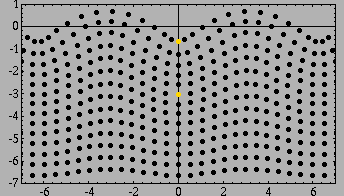 Dochází k přenosu pohybové energie, nikoliv hmoty (částic)!

Rozruch může být jednorázový, zpravidla je však vlnění rozruch periodický.
Charakteristické veličiny vlnění
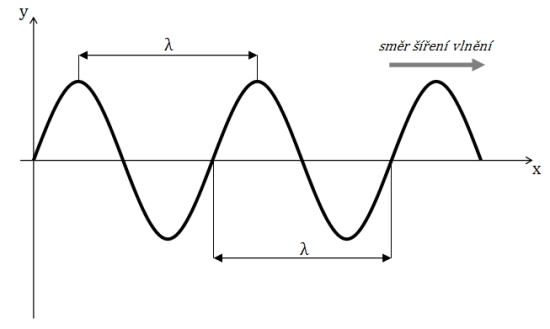 Typy vlnění
Podélné vlnění – hmotné body kmitají ve směru šíření vlny (např. stlačování a rozpínání pružných těles).
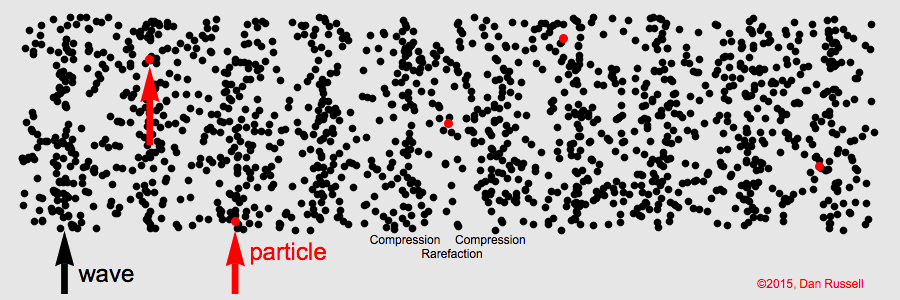 Příčné vlnění – hmotné body kmitají ve směru kolmém na směr šíření vlnění (typické pro pevná pružná tělesa s velkou délkou – tyče, lana…).
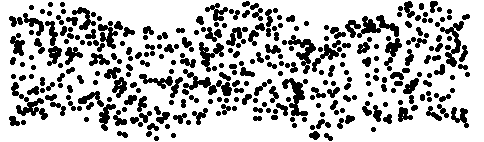 Typy vlnění
Postupné vlnění – dochází k přenosu energie. Všechny hmotné body kmitají se stejnou amplitudou, ale s různou fází, která je funkcí času. Postupné vlnění může být příčné a podélné.



Stojaté vlnění – nedochází k přenosu energie, pouze se periodicky mění potenciální energie pružnosti v kinetickou energii hmotných bodů. Na stojaté vlně rozlišujeme kmitny a uzly. Všechny body mezi dvěma uzly kmitají se stejnou fází, ale s různou amplitudou, který závisí na poloze bodu. Vzniká typicky při odrazu vlnění, vzniká chvění (struny hudebních nástrojů). Stojaté vlnění může být také příčné i podélné.
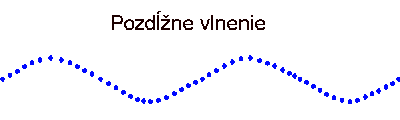 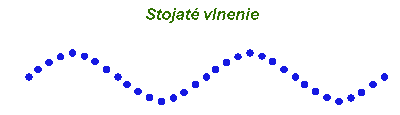 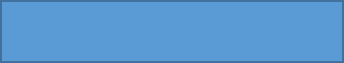 Rovnice postupného vlnění
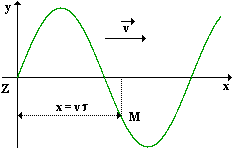 Interference vlnění
Setkají-li se dvě a více vlnění, dochází ke skládání (interferenci) vln. Aby došlo k interferenci, musí platit následující podmínky:
musí být k dispozici minimálně dvě vlnění
vlnění musejí mít stejnou vlnovou délku (není to nutná podmínka, ale interference se nejvíce projeví tehdy, pokud mají vlnění stejnou vlnovou délku, resp. frekvenci)
mezi vlněními existuje dráhový nebo fázový posuv (rozdíl)
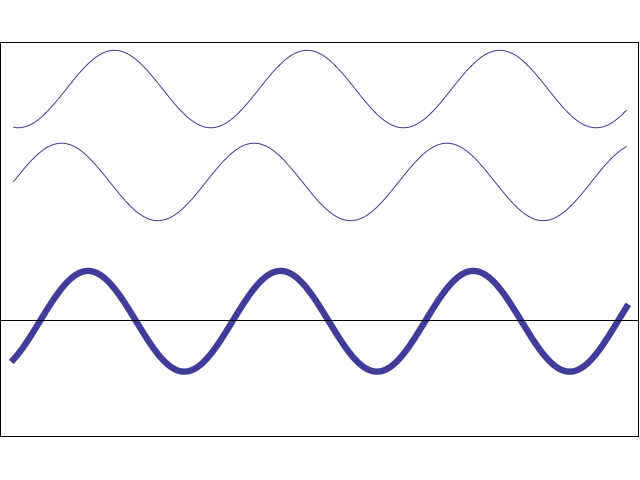 Příklad
Určete rychlost postupného vlnění, které má vlnovou délku 1,5 m a je buzeno kmitáním o frekvenci 2 kHz.
= 1,5 m
f = 2 kHz = 2 000 Hz
v = ? m/s
Příklad
Postupné mechanické vlnění je popsáno rovnicí y = 0,2 sin 2(4t – 2x). Určete jeho vlnovou délku.
y = 0,2 sin 2(4t – 2x)
 = ? m
Huygensův princip
Ne vždy máme k dispozici dostatečné informace o zdroji vlnění. Lze na základě polohy a tvaru vlnění určit, jak se bude vlnění chovat při dopadu na nějakou překážku?
Huygensův princip – každý bod vlnoplochy, do něhož dospělo vlnění v určitém časovém okamžiku, lze považovat za zdroj elementárního vlnění, které se z něho šíří v elementárních vlnoplochách. (Pozn. Uvažujeme izotropní prostředí.)
Vlnoplocha – plocha, jejíž body kmitají se stejnou fází (mají tedy od zdroje stejnou vzdálenost).
Paprsek – směr šíření vlnění v daném bodě; představuje kolmici k vlnoploše.
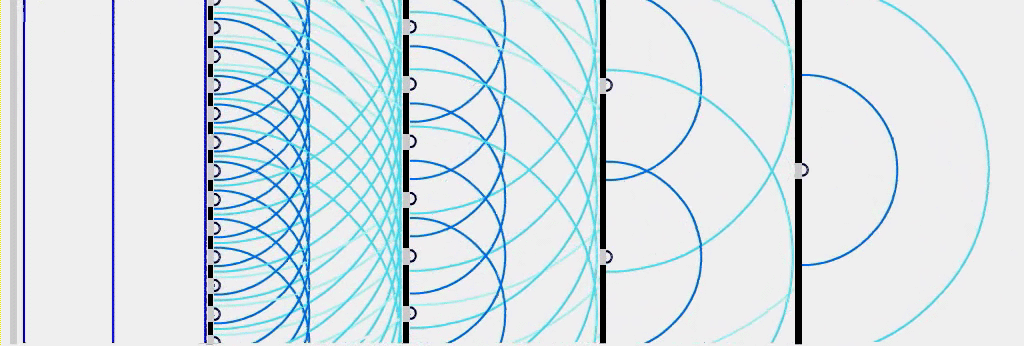 Huygensův princip
Elementární vlnoplochy spolu interferují. Tato interference je ve všech bodech destruktivní kromě „vnější obálky“.
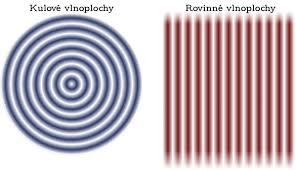 Podle Huygensova principu lze odvodit princip odrazu a lomu vlnění.
Odraz vlnění
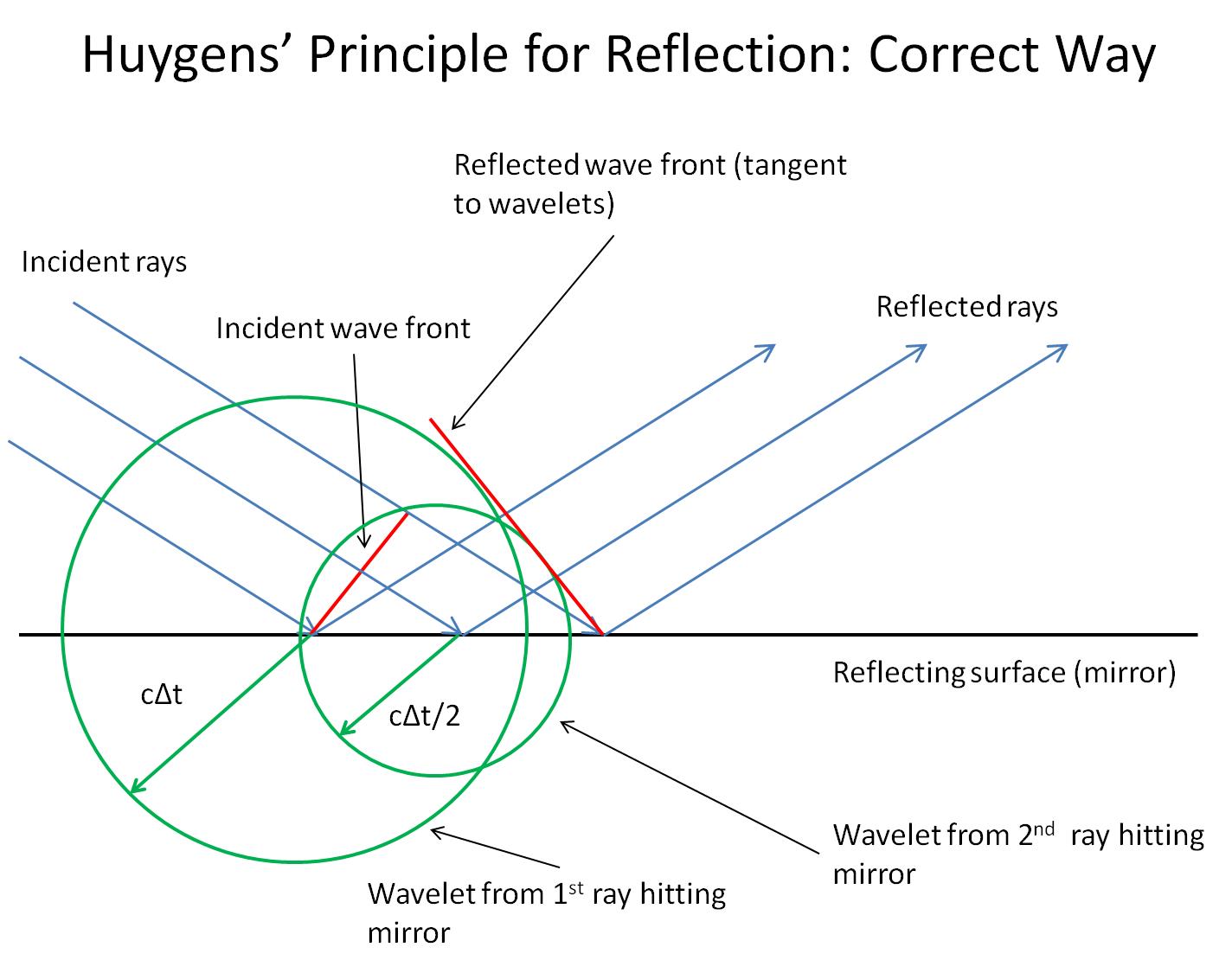 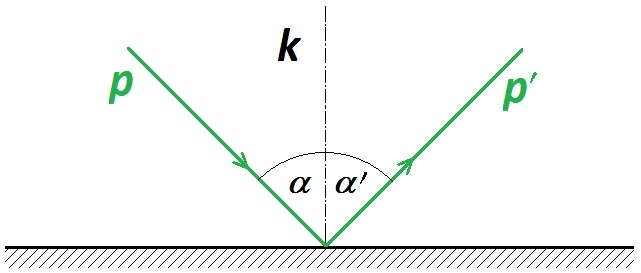 Lom vlnění
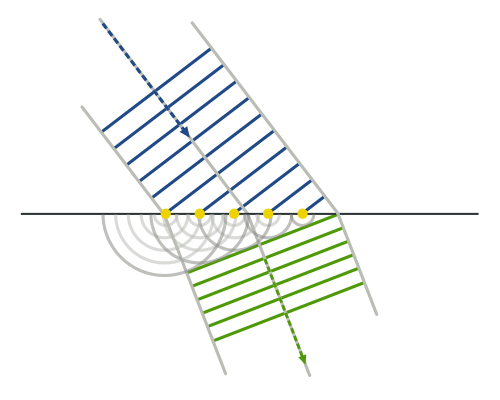 Výsledek bude silně záviset na tom, jakou rychlostí se vlnění šíří v jednotlivých prostředích.
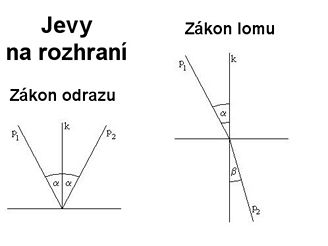 Jestliže v1 ˃ v2, pak nastává lom ke kolmici.
Jestliže v1 ˂ v2, pak nastává lom od kolmice.
Difrakce (ohyb) vlnění
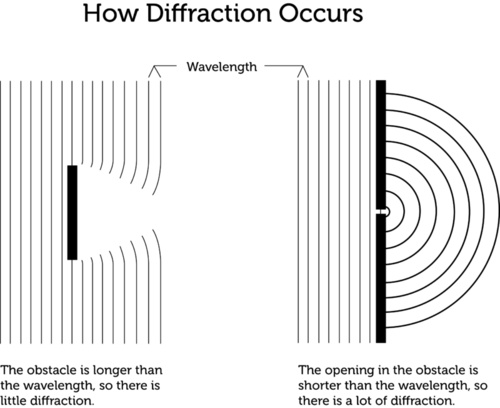 ohyb na překážce
ohyb na štěrbině
Ohyb, který nastane, závisí na velikosti překážky/štěrbiny. Šířka musí být řádově o velikosti vlnové délky vlnění.
Proto slyšíme zvuky i za rohem nebo za zavřenými dveřmi.
S difrakci je úzce spjata interference vlnění.
Zvuk
Zvuk
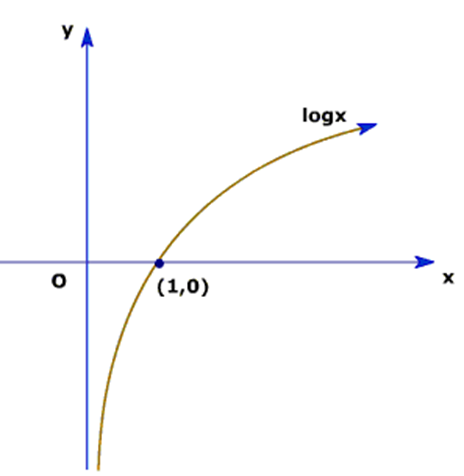 Zdravé ucho by mělo slyšet zvuk při prahové intenzitě, tedy 0 dB (při frekvenci 1 kHz). Ale neznamená, že někdo nemůže slyšet o něco lépe (záporné hodnoty dB).
Dopplerův jev
+ ke zdroji
– od zdroje
Příklad
Sonar měří hloubku moře. Odražený ultrazvukový signál se vrátil k lodi za 3 s. Jaká je hloubka? Uvažujte rychlost zvuku ve vodě 1440 m/s.
t = 3 s
v = 1 440 m/s
h = ? m
t = 3 s je dráha, kterou signál urazí tam a zpět (ke dnu a zpět na hladinu), proto musíme uvažovat t/2, tj. 1,5 s
Příklad
Siréna lokomotivy vydává zvuk o frekvenci 1000 Hz. Měřič frekvence u trati naměřil frekvenci 1056 Hz. Uvažujte rychlost zvuku 340 m/s. Lokomotiva se přibližuje rychlostí přibližně…
f = 1 000 Hz
vz = 340 m/s
fp = 1 056 Hz
v = ? m/s
Příklad
Intenzitě zvuku 10-6 W.m-2 s frekvencí 1 kHz odpovídá hladina intenzity…
I = 10-6 W.m-2
f = 1 kHz = 1 000 Hz
L = ? dB
Elektromagnetické vlnění (záření)
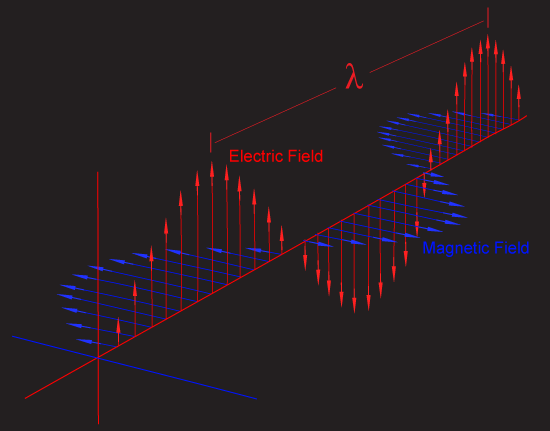 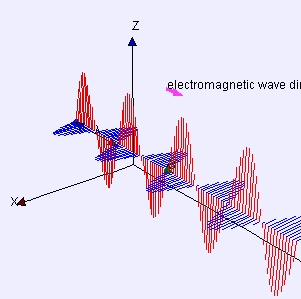 Elektromagnetické spektrum
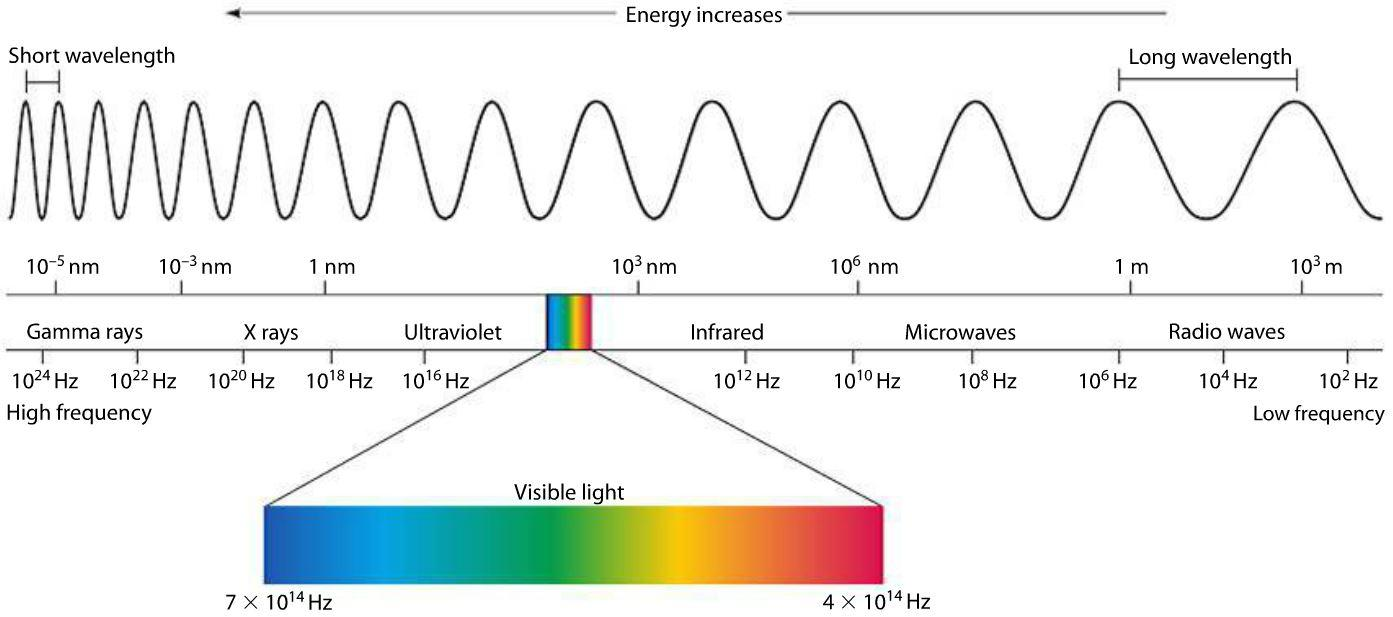 Elektromagnetické vlnění se nejrychleji šíří ve vakuu (rychlost závisí od prostředí).

Optika – nauka o světle; část elmag. záření v rozsahu 390 – 760 nm.
Lom světla
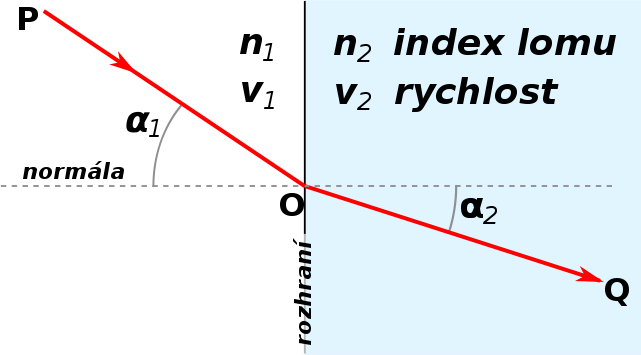 Příklad
Elektromagnetické vlnění o vlnové délce 300 m proniká ze vzduchu do homogenního prostředí, v němž se šíří rychlostí 2.108 m/s. Určete jeho vlnovou délku v tomto prostředí.
1 = 300 m
v2 = 2.108 m/s
2 = ? m
Příklad
Světlo sodíkové výbojky má ve vzduchu vlnovou délku 590 nm. Jaká je jeho vlnová délka ve vodě? Index lomu vody je 1,33.
1 = 590 nm
n2 = 1,33
2 = ? nm
Index lomu vzduchu je přibližně 1 (1,00026).
Úplný odraz světla
Úplný odraz světla je speciálním případem lomu.
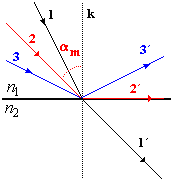 Jestliže budeme nadále zvětšovat úhel dopadu nad tuto mez, dojde k úplnému odrazu paprsku a světlo již nebude přecházet do opticky řidšího prostředí.
Optické soustavy
Optická soustava – souhrn lámavých a odrazových ploch, rozhraní prostředí a clon, které ovlivňují přechod světelných paprsků při vytváření obrazu pozorovaného předmětu. Pokud se světelné paprsky za optickou soustavou zbíhají, vzniká obraz skutečný, pokud se rozbíhají, vzniká obraz neskutečný (zdánlivý).
Optická soustava je charakterizována polohou ohnisek a ohniskovými vzdálenostmi.

Zrcadla
Čočky (lupa, mikroskop, dalekohled)
Lidské oko
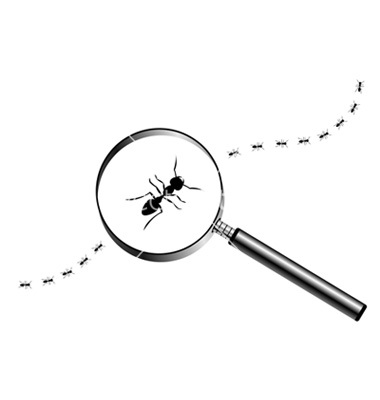 Rovinné zrcadlo
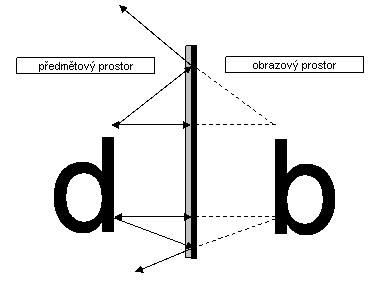 Úhel odrazu je stejný jako úhel dopadu. Odražené paprsky jsou různoběžné a neprotínají se, proto vzniká obraz neskutečný. Jejich průsečík leží za zrcadlem a proto se zdá, jakoby byl obraz vytvořen za zrcadlem.

Vzniklý obraz je stejně velký a stranově převrácený.
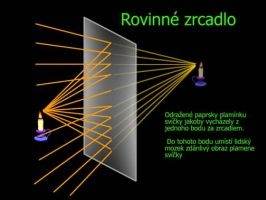 Duté (konkávní) zrcadlo
Při konstrukci obrazu dutým zrcadlem platí:
Paprsek procházející středem křivosti zrcadla S se odráží zpět po téže přímce
Paprsek procházející ohniskem F se odráží rovnoběžně s optickou osou
Paprsek rovnoběžný s optickou osou se odráží do ohniska F
Předmět umístěn mezi středem křivost S a ohniskem F
Předmět umístěn mezi ohnisko F a vrchol zrcadla
Předmět umístěn dál od zrcadla než jeho střed křivosti S
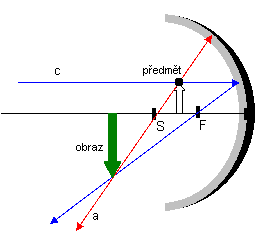 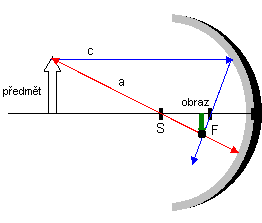 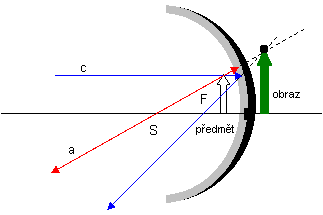 Vzniklý obraz je:
zmenšený
skutečný
stranově převrácený
výškově převrácený
Vzniklý obraz je:
zvětšený
skutečný
stranově převrácený
výškově převrácený
Vzniklý obraz je:
zvětšený
neskutečný
stranově převrácený
vzpřímený
Vypuklé (konvexní) zrcadlo
Při konstrukci obrazu vypuklým zrcadlem pro paprsky platí totéž, co pro paprsky u dutého zrcadla.
Vlastnosti vzniklého obrazu nezávisejí na vzdálenosti předmětu od zrcadla!
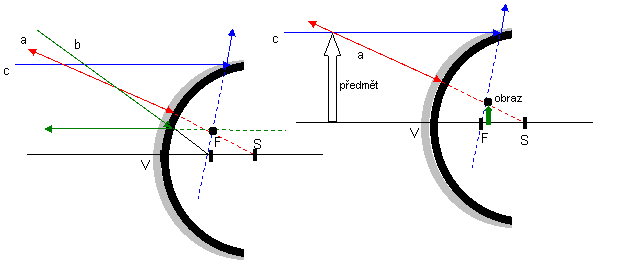 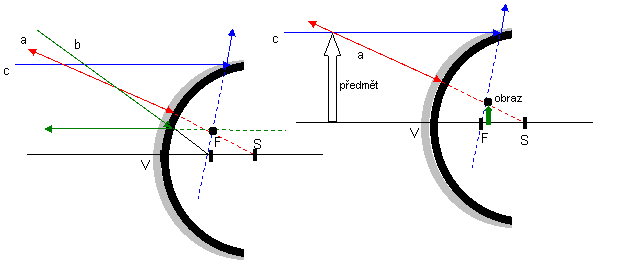 Vlastnosti vzniklého obrazu:
zmenšený
zdánlivý
vzpřímený
stranově převrácený
Čočky
Průhledná tělesa většinou vybroušena ze skla, kde je alespoň jedna stěna částí kulové plochy.
a)  spojka


b)  rozptylka
tlustší ve středu
rovnoběžný světelný paprsek se mění na sbíhavý
tenčí ve středu
rovnoběžný světelný paprsek se mění na rozbíhavý
Parametry čoček:
S   optický střed
F1   ohnisko předmětového prostoru
f   ohnisková vzdálenost
F2   ohnisko obrazového prostoru
Spojka
Pro konstrukci obrazu platí:
paprsek procházející optickým středem čočky nemění svůj směr
paprsek procházející ohniskem F1 se láme rovnoběžně s optickou osou
paprsek dopadající rovnoběžně s optickou osou se láme do ohniska F2
Předmět umístěn mezi F1 a S
Předmět umístěn mezi F1 a 2.f
Předmět umístěn dál než 2.f
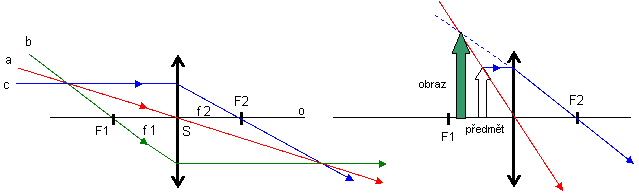 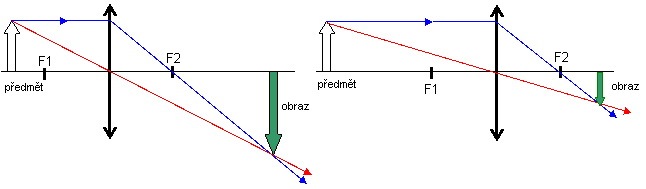 Vzniklý obraz je:
zvětšený
neskutečný
přímý
Vzniklý obraz je:
zvětšený
skutečný
výškově převrácený
Vzniklý obraz je:
zmenšený
skutečný
výškově převrácený
Rozptylka
Pro konstrukci obrazu platí:
paprsek procházející optickým středem čočky nemění svůj směr
paprsek směrující do F2 se láme rovnoběžně s optickou osou
paprsek dopadající rovnoběžně s optickou osou se láme do F1

Při zobrazování rozptylkou nezáleží na vzdálenosti předmětu od čočky, vzniklý obraz má vždy stejné vlastnosti.
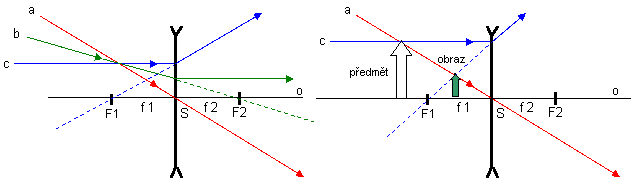 Vzniklý obraz je:
zmenšený
zdánlivý
přímý
Čočkové rovnice
A	velikost předmětu
A‘	velikost obrazu
a	vzdálenost předmětu
a‘	vzdálenost obrazu
f	ohnisková vzdálenost předmětu
f‘	ohnisková vzdálenost obrazu
[D]
Příklad
Určete ohniskovou vzdálenost tenké spojky, kterou se předmět vzdálený 20 cm před čočkou zobrazil ve vzdálenosti 60 cm.
a = 20 cm
a' = 60 cm
f = ? cm
Příklad
Spojnou čočkou s optickou mohutností 5 D byl vytvořen na stínítku ve vzdálenosti 1 m od čočky obraz o velikosti 16 cm. Jaká byla vzdálenost mezi předmětem a stínítkem?
 = 5 D
a‘ = 1 m
A‘ = 16 cm = 0,16 m
a + a‘ = ? m